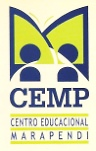 CENTRO EDUCACIONAL MARAPENDI – CEMP
GEOMETRIA - Prof. Clovis Reis
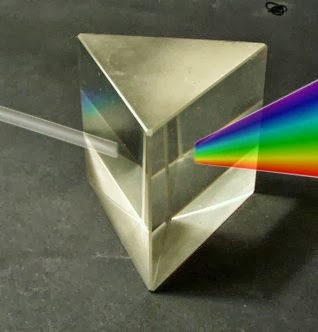 PRISMAS
1. DEFINIÇÃO DE PRISMA
Prisma é um poliedro convexo com duas bases (polígonos iguais) congruentes e paralelas, além das faces planas laterais (paralelogramos).
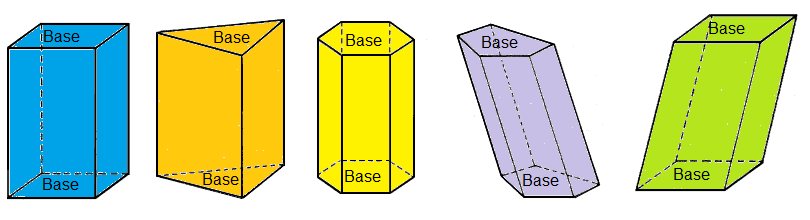 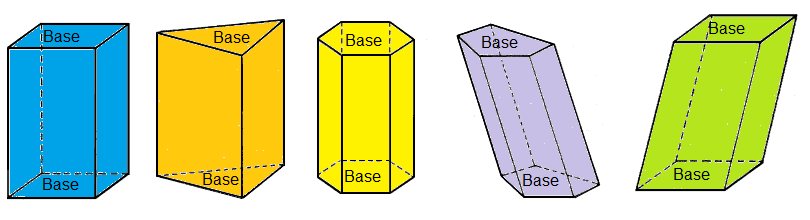 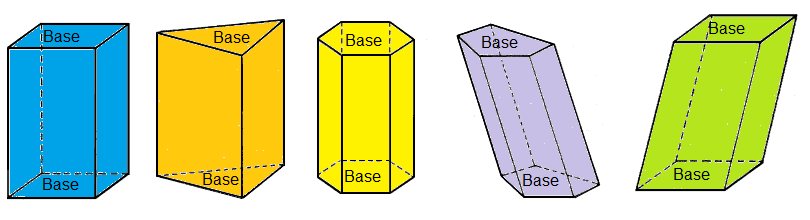 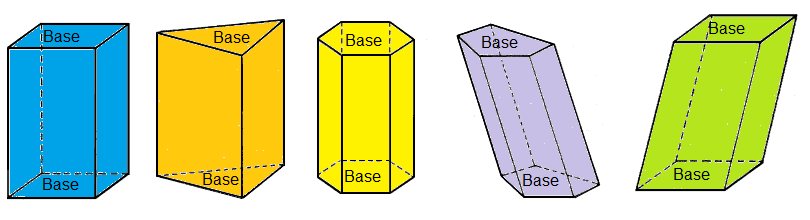 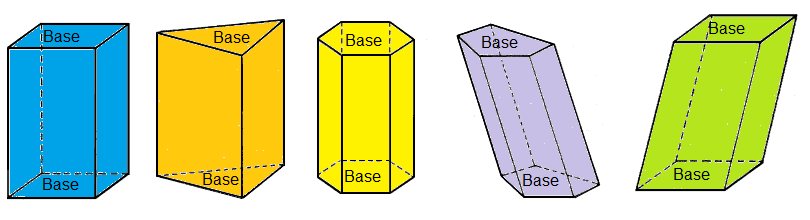 A
2. ELEMENTOS DO PRISMA
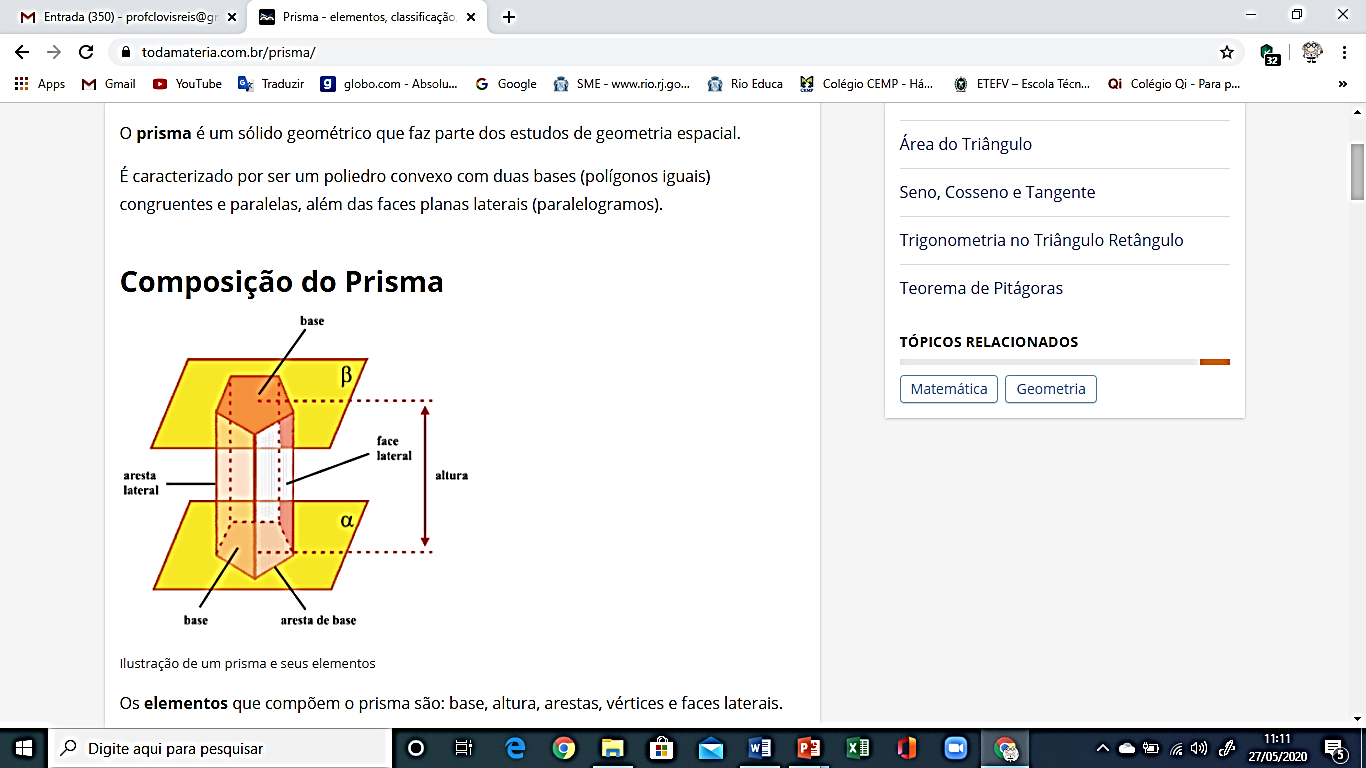 vértice
Os elementos que compõem o prisma são:
- Bases
- Arestas
- Faces laterais
- Vértices
- Altura
As arestas das bases e das faces laterais do prisma são os lados dos polígonos.
A altura é determinada pela distância entre os planos das bases.
A
3. CLASSIFICAÇÃO DOS PRISMAS
Os prismas são classificados em Retos e Oblíquos, onde:
Prisma reto: possui arestas laterais perpendiculares à base, cujas faces laterais são retângulos.
Prisma oblíquo: possui arestas laterais oblíquas à base, cujas faces laterais são paralelogramos.
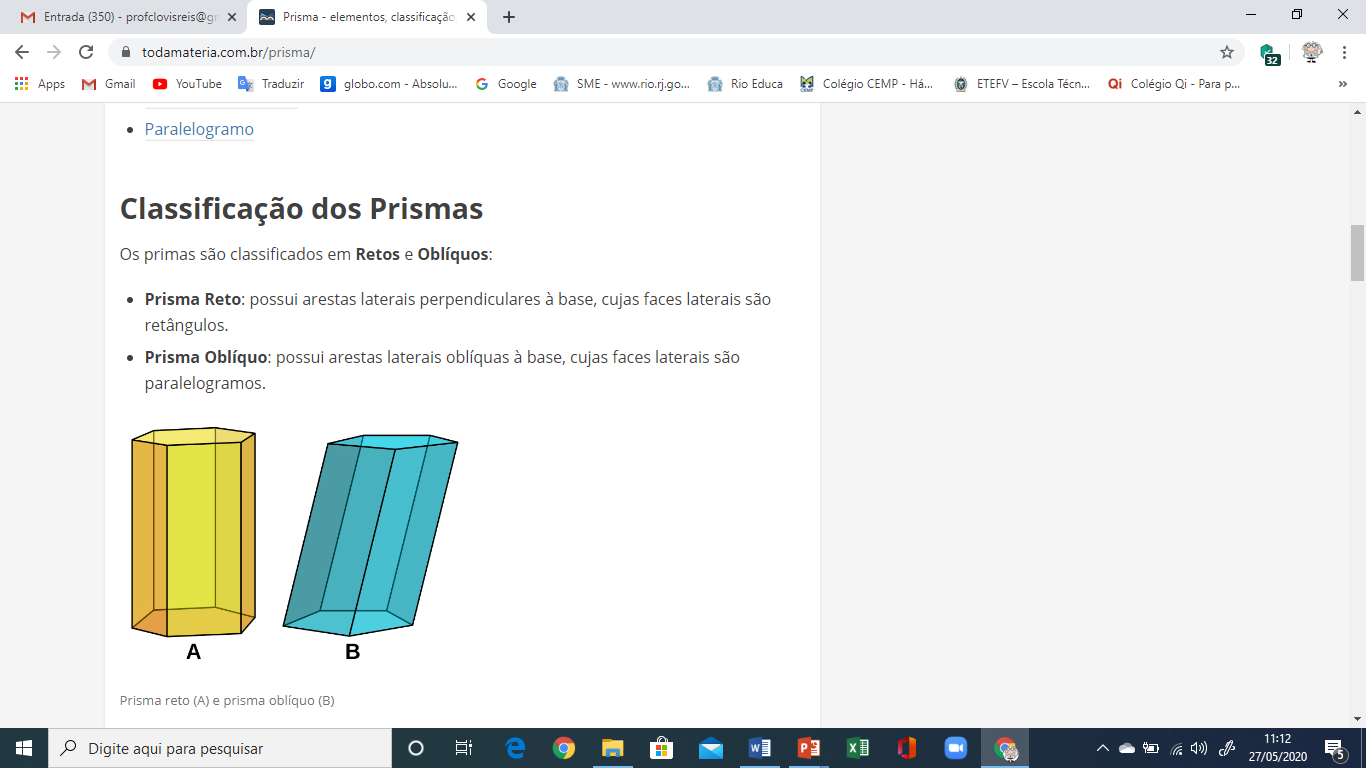 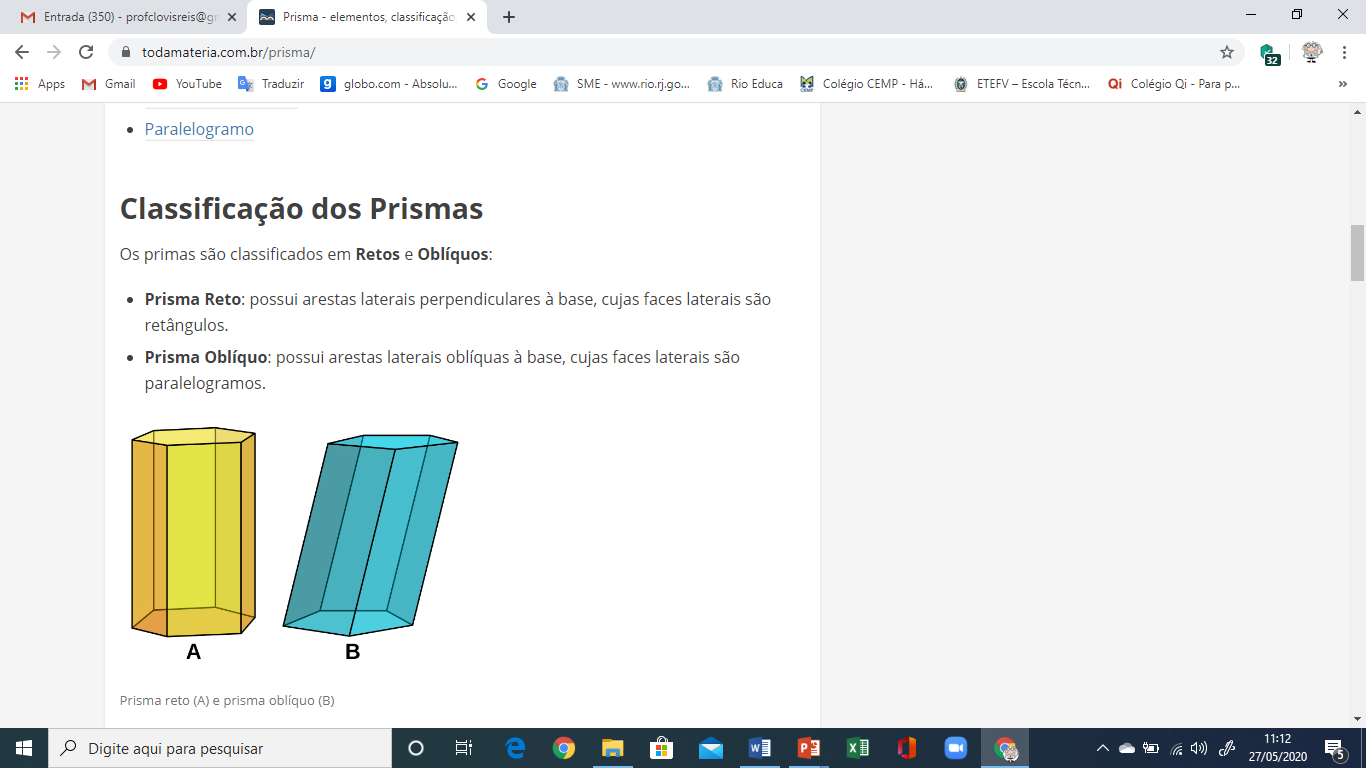 A
► BASES DO PRISMA
De acordo com o formato das bases, os prismas são classificados em:
Prisma triangular: base formada por triângulos;
Prisma  quadrangular: base formada por quadrilátero;
Prisma pentagonal: base formada por pentágono;
Prisma hexagonal: base formada por hexágono;
E assim por diante.
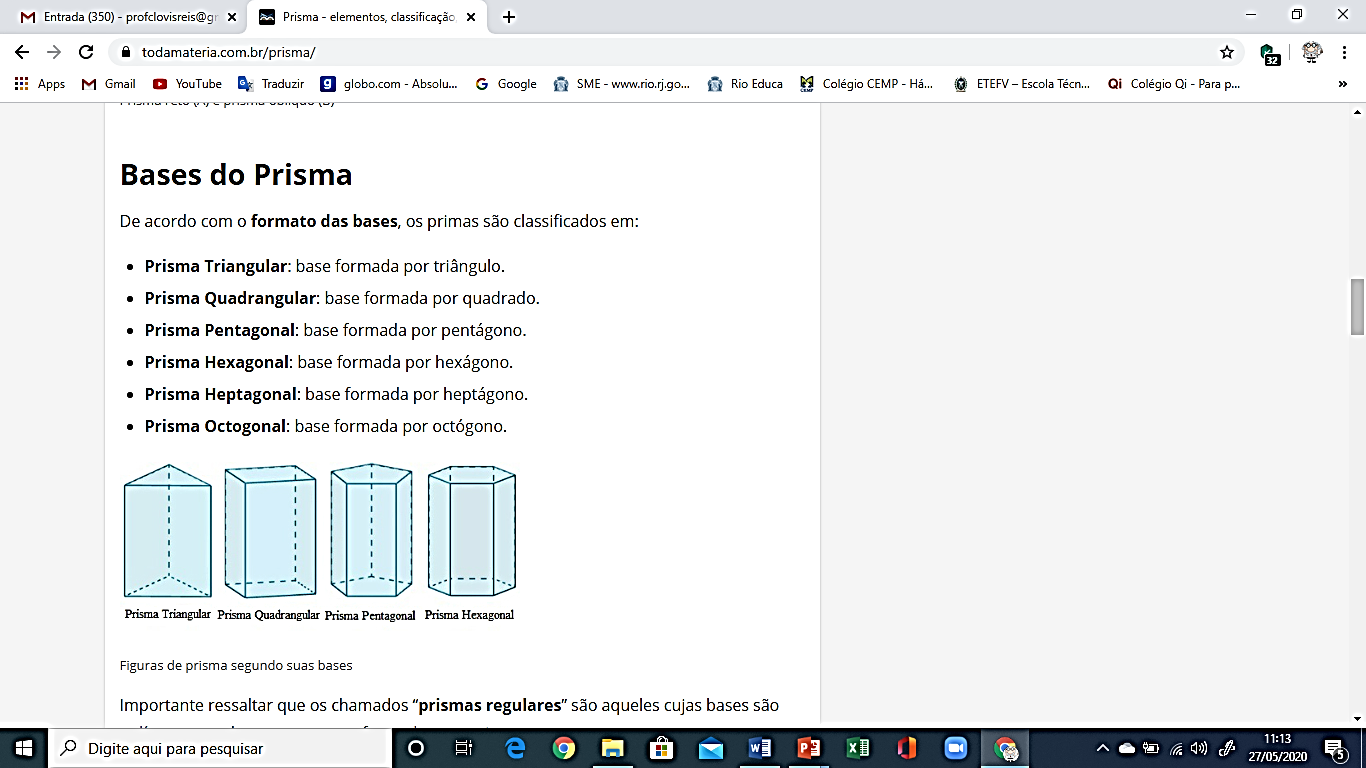 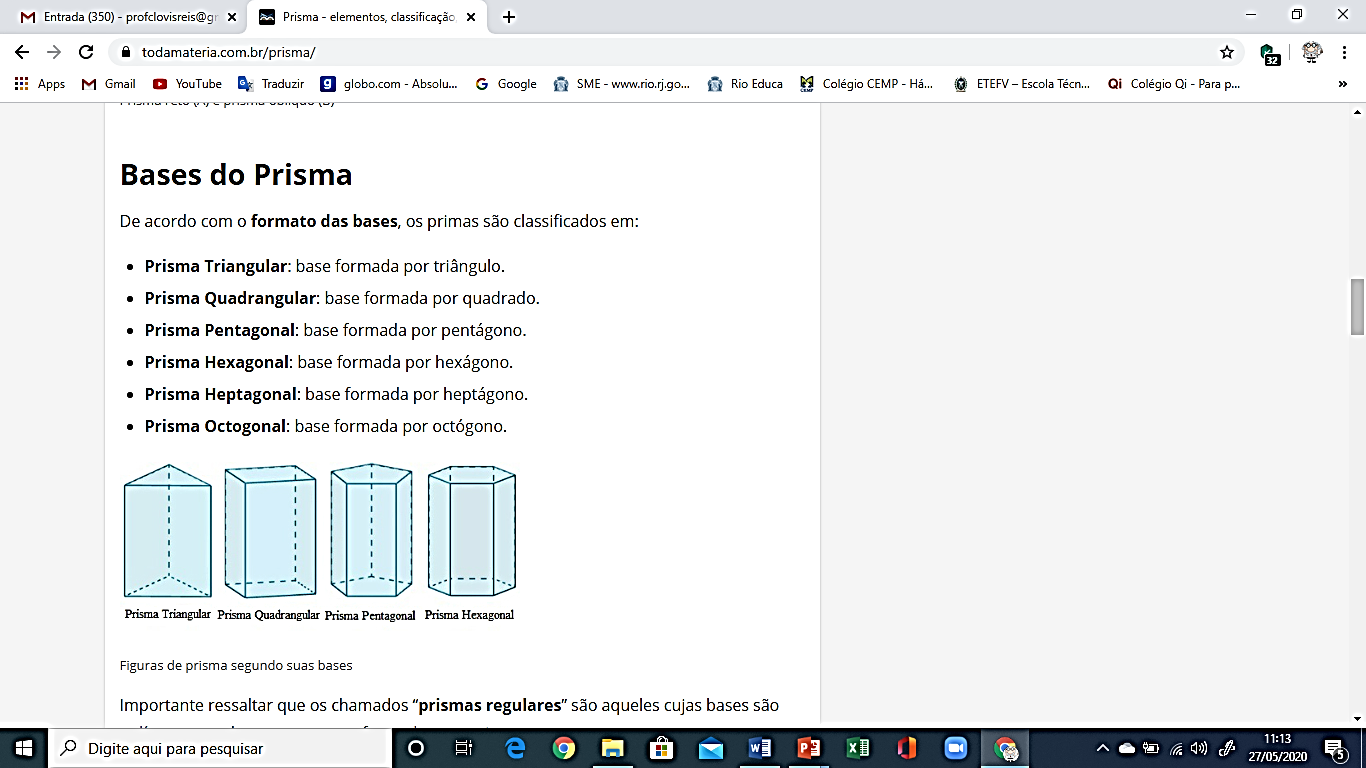 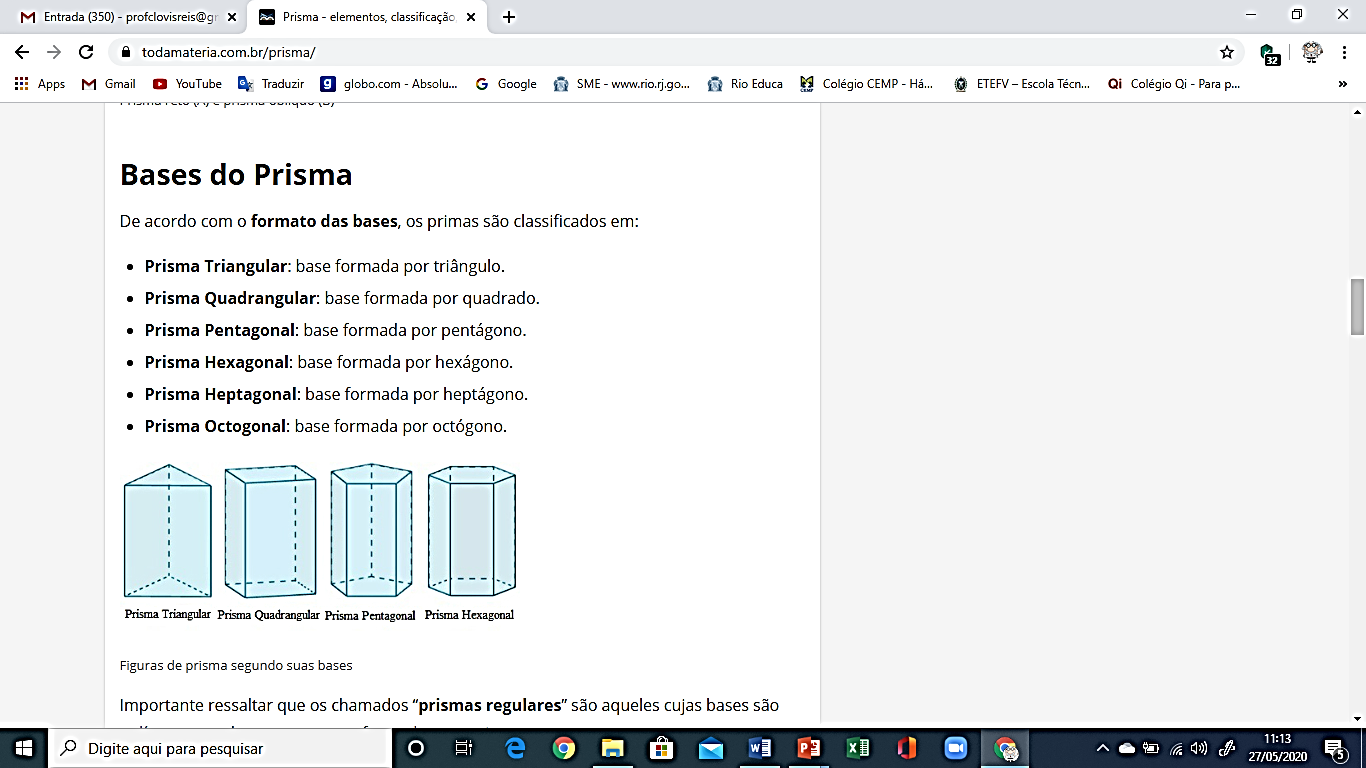 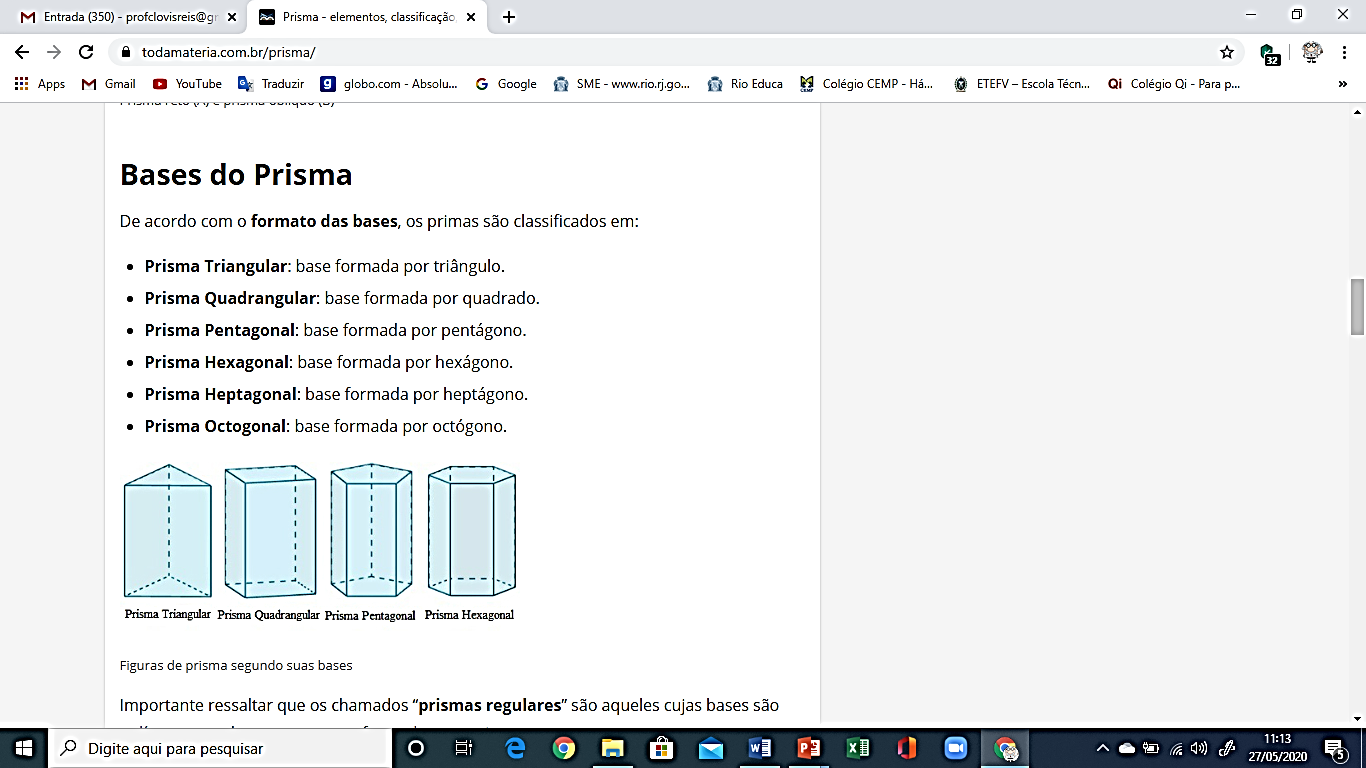 A
IMPORTANTE:
- Os prismas são chamados regulares quando os polígonos das bases são polígonos regulares e, portanto, formado por prismas retos.
Note que se todas as faces do prisma forem quadrados, trata-se de um CUBO; e se todas as faces são paralelogramos, o prisma é um PARALELEPÍPEDO.
ATENÇÃO!!!
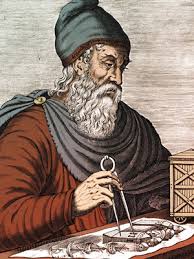 Para calcular a área da base de um prisma deve-se levar em conta o formato que apresenta.
A
4. ÁREAS DO PRISMA
4.A) Áreas das bases: calcula-se a área do polígono que está na base.
Lembrete: os polígonos das bases são congruentes.
4.B) Área lateral: é a soma das áreas das faces laterais. Se o prisma é regular,
		     então, as faces laterais são congruentes.
4.C) Área total: a área total de um prisma é dada pela soma das áreas das faces
		laterais e das áreas das bases.
Onde:
   AT – área total do prisma;
   AB – área da base;
   AL – soma das áreas das faces laterais.
AT = 2.AB + AL
A
5. VOLUME DO PRISMA
O volume do prisma é dado pela produto da área da base pela sua altura.
Onde:
   V – volume do prisma;
   AB – área da base;
   h – altura (distância entre as bases).
V = AB . h
O volume determina a capacidade que possui uma figura geométrica espacial. Vale lembrar que, geralmente, ele é dado em cm3 (centímetros cúbicos) ou m3 (metros cúbicos).
A
6. PRISMAS ESPECIAIS
6.A) Paralelepípedo retângulo – é um hexaedro formado por faces retangulares.
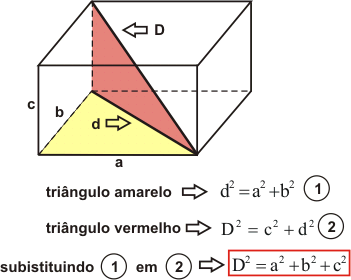  Diagonal:
D2 = a2 + b2 + c2
 Área total:
AT = 2.(a.b + a.c + b.c)
 Volume:
V = a.b.c
6.B) Cubo – é um hexaedro formado por faces quadrangulares.
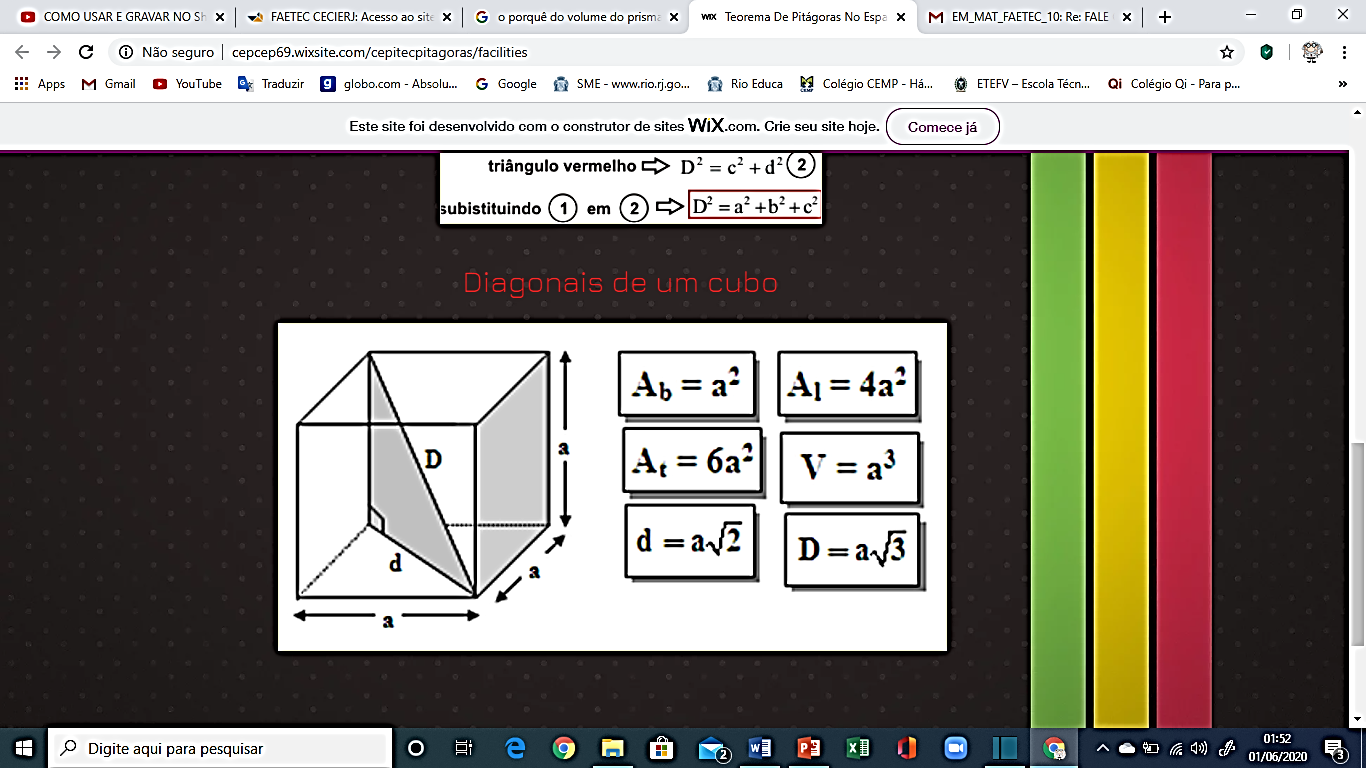  Diagonal:
D2 = 3.a2
 Área total:
AT = 6.a2
 Volume:
V = a³
A
Referências:
https://www.todamateria.com.br/
https://www.infoescola.com/
https://cepcep69.wixsite.com/
https://www.alfaconnection.pro.br/